ORAL PRESENTATIONS
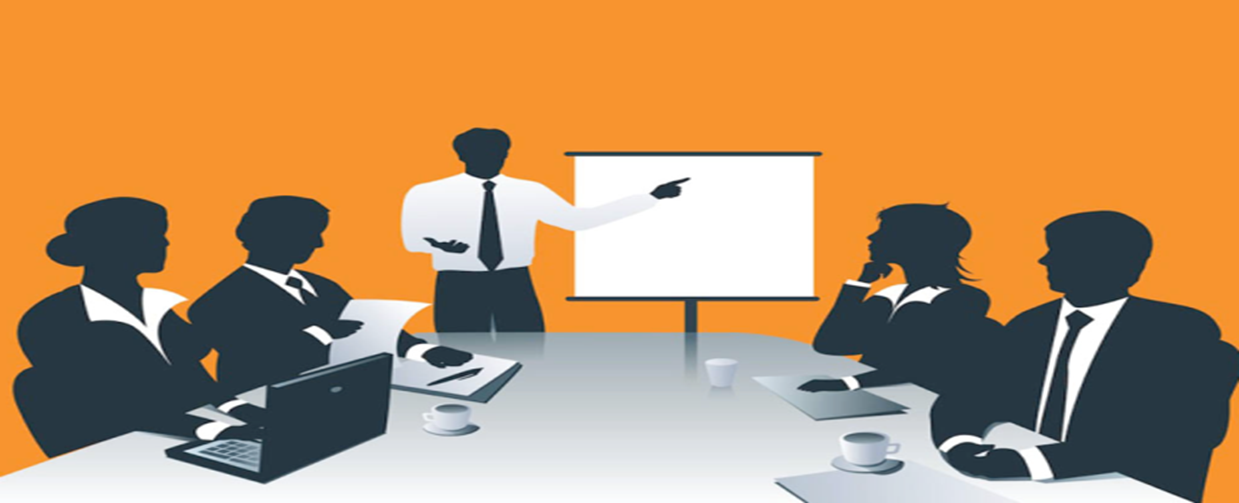 ?
First Impression
Using Visuals
.
KISS Principle
Steps to follow:
BEFORE THE PRESENTATION
Planning: 
Think about 3 wh- questions:
WHY?--- Objectives (What is your aim?  to inform, to persuade or to entertain?)

WHO? --- Audience (Who is going to listen to you? Your friends, your boss, your customers?)

WHAT? ---Content (What are you going to talk about?)
Rehearsing
Talk in front of a friend/family member 

Become more familiar with what you want to say

Do not use words you do not understand! 

Identify your weaknesses

Check your timing
Planning
Outlining
I. Making an Oral Presentation
A. Before the Presentation
	1. Planning
	2. Outlining
	3. Using Visual Aids
	4. Rehearsing
B. During the Presentation
	1. Delivery
		a. Introduction
		b. Main Body
		c. Conclusion
	2. Language
	3. Holding attention
C. After the Presentation
	1. Questions and Answers
	2. Thanking
Planning
The basic structure of a talk:

Introduction
 Body
 Conclusion
 Question & Answer session
INTRODUCTION
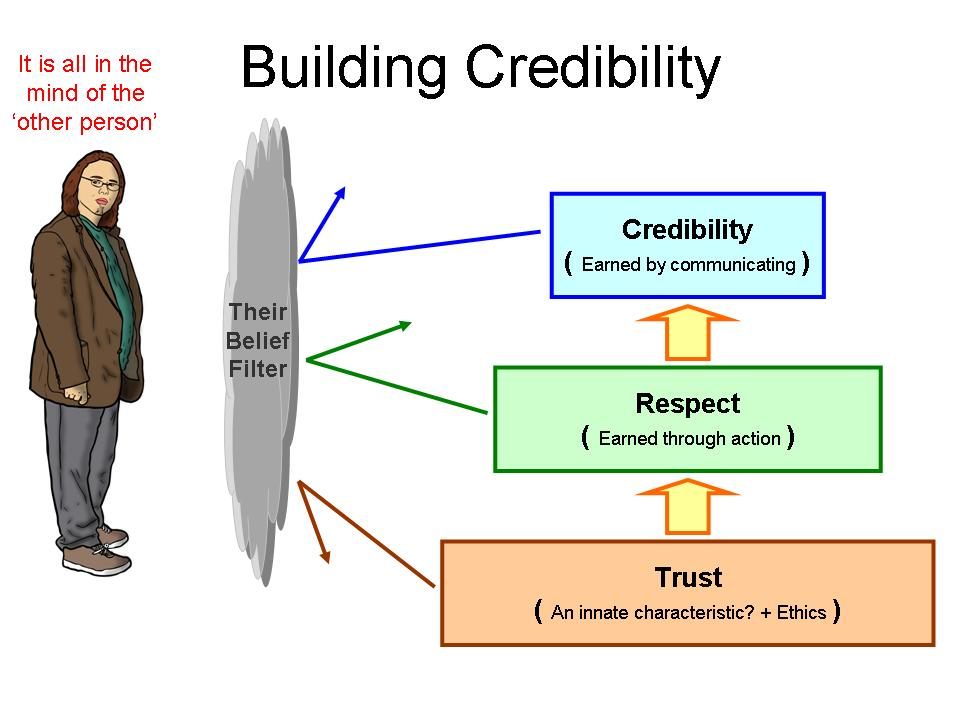 Arousing Interest
Possible Introduction Scheme:
Welcome your audience and introduce yourself
2. State the purpose of your talk
3. Give a route map 
     	(tell them how long your talk will take) 
4. Give the rules 
	(do you allow to be interrupted or 
	should your audience keep questions until 	the end?)
Useful Language for the Introduction
Good morning, ladies and gentlemen.
 Welcome to my presentation.
 It’s very nice to see you all here today.
 Can we get started?
 Let me say just a few words about my background...
.
What I want to do this morning is to …..
My talk will take about 15 minutes.
During my presentation, I’m going to be focusing on four main areas.  
If you have any questions, or comments you’d like to make, please do not hesitate to stop me.
Signposting/Signalling
Giving signals to your audience 
		to know where they are and 
	      		      what is coming next.
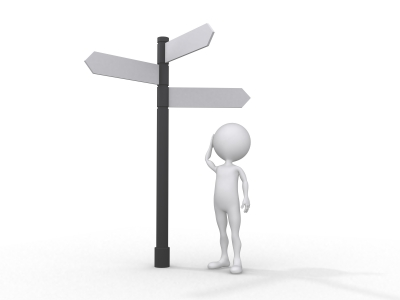 Signposting Language for the Introduction
Good morning, my name is ...
I am going to talk about ...
My presentation is divided into three parts... First, we will look at .... Second,... 
The presentation will last for 15 minutes.
 After the presentation, we will have 10 minutes for Q&A.
Signposting for the Main Body
First,... Second,... Third...
Moving to the second point... 
An example of this is...
Now let's look at...
When we look at the graph on the slide, we can see that...
While Delivering the Presentation:
Take the follwing into consideration:

audience rapport: agreement, understanding between people
eye contact
a comfortable, upright posture
body language, gestures and facial expressions
audible voice
Conclusion
When you come to the end of your presentation you need to indicate this to the people. 

Don’t just end up abruptly without giving a conclusion.
Signposting for the Closure
This brings me to the end of my presentation.
 Let me just run over the key points again…
 To sum up briefly…
 To conclude …
 As we’ve seen…
 So, my recommendation is ….
 I would welcome any suggestions.
Thanking the audience & Inviting questions
Thank you for your attention and if you have any questions I’ll be pleased
   to answer them.

 I’ll be happy to answer any questions.

 Are there any questions you’d like to ask?
Practice
PRACTICE MAKES PERFECT! 
Prepare everything: words, visual aids, timing, equipment. 
Rehearse your presentation several times and time it. 
Is it the right length? 
Are you completely familiar with all your illustrations? Are they in the right order?
 Can you give good comments to your visuals? 
How will you answer difficult questions? 
Do you know the room? Are you confident about the equipment? 
When you have answered all these questions, you will become more confident.
Target Vocabularyaccomplishment (n)
stg successfully done, completed

Her family is proud of her academic accomplishments.

 an impressive 
accomplishment

accomplish (v)
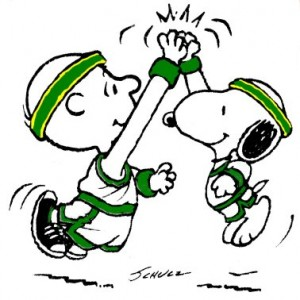 on behalf of (adv)
As a representative of someone, 
on the side of, in support of



The teacher accepted the award on behalf of the whole class.
overview (n)
(n) a general survey, 
summary



I was asked to give an overview of the company's sales figures.

In business, you take an overview of a problem and then think of the best solutions.
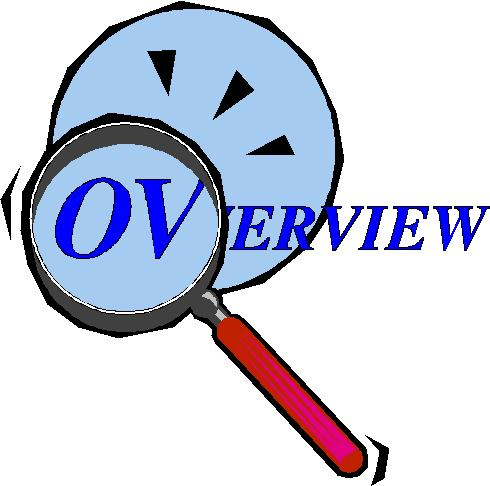 hesitate (v)
be uncertain, 
doubt, wait, 
pause



Don’t hesitate to contact me if you need any more information.
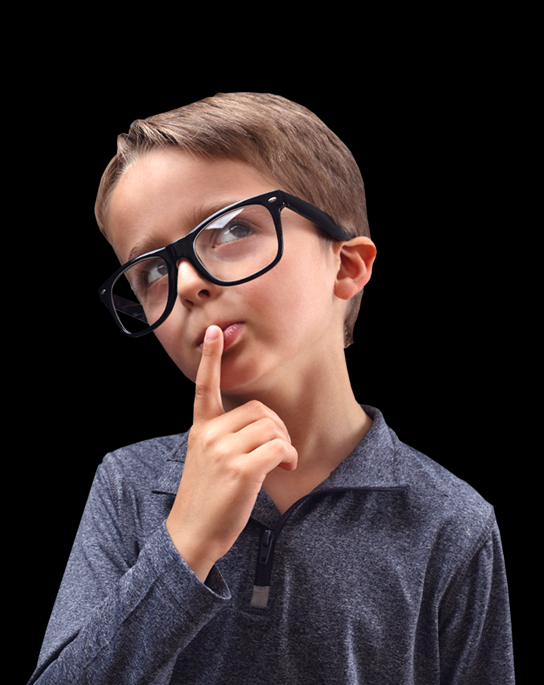 interrupt (v)
cut, 
break, 
disturb, 
interfere



Sorry to interrupt, but I need to ask you to come downstairs.

My studies were interrupted by the war.
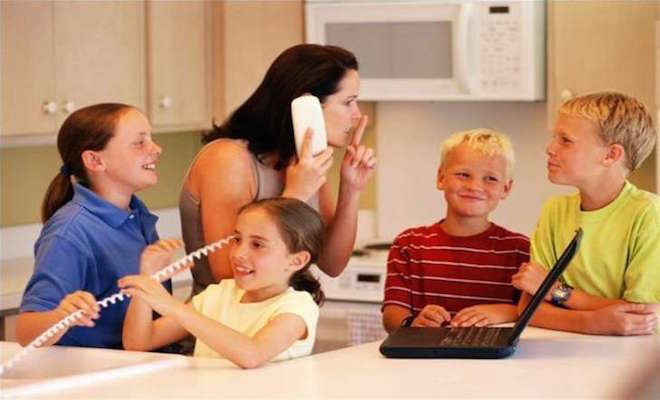 consistent (adj)
compatible, 	
logical, 
agreeing

The results are consistent with earlier research.

The Company's accounting policies are consistent with previous years.

consistently (adv)
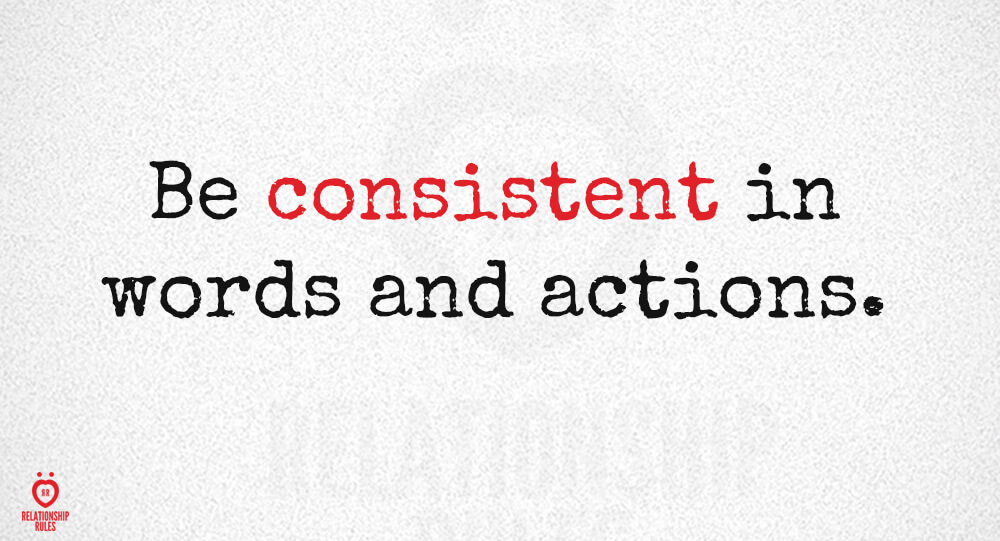 elaborate (v)
make stg more detailed, explain, clarify

This argument will be elaborated more fully in the next chapter.

What exactly do you mean by «traditional education"? Would you care to elaborate?
audible (adj)
loud, 
distinct, 
easily heard



His voice was barely audible above the noise of the generator.
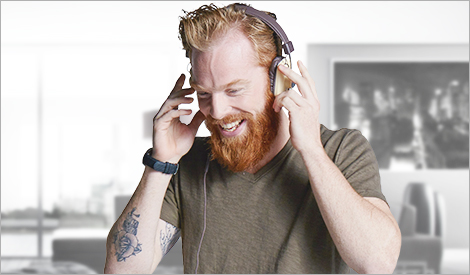 clarify (v)
make stg clearer and 
   easier to understand  



Could you clarify one or two points for me?

The report aims to clarify how these conclusions were reached.
draw a conclusion (v)
conclude               
decide, 
settle an issue




It would be unwise to draw firm conclusions from the results of a single survey.

reach a conclusion
come to a conclusion
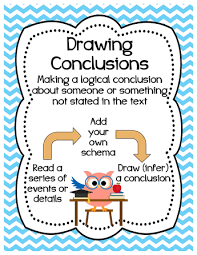 .
THANK YOU 
FOR LISTENING   :--)